Особливості кіноповісті «Зачарована Десна»
лірична кіноповість автобіографічного змісту
багато авторських відступів
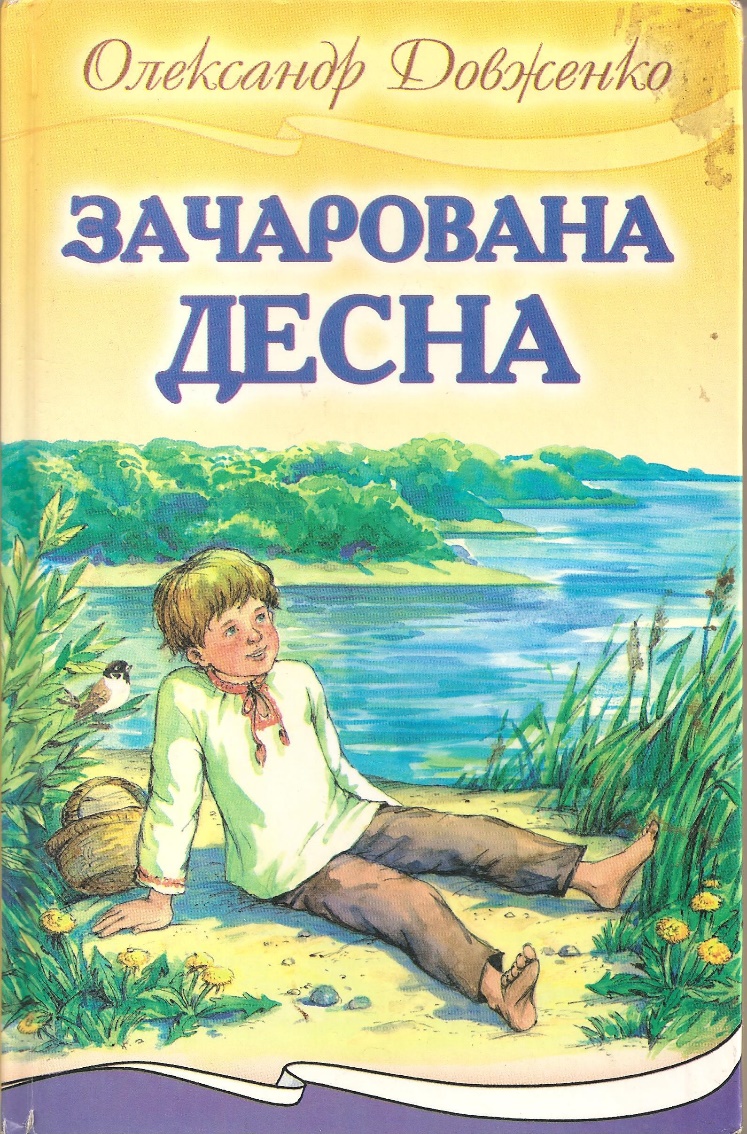 оповідь від першої особи
національний колорит оповіді
літопис народного життя
змалювання соціальних бід
співвідношення автобіографічного і вигаданого
картини життя наддеснянського села та його мешканців
ПРИРОДА
ДЕСНА, ПОЛЕ,
РОСЛИННИЙ СВІТ
ПРАБАБА МАРУСИНА
«любила прокльони»
ДІД СЕМЕН
«дуже схожий на Бога»
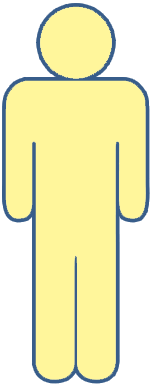 БАТЬКО
«з нього можна було писати лицарів, Богів, апостолів»
СВІТ САШКА
РОДИНА
ДІМ,
ПОБУТ
МАТИ
над усе любила «саджати що-небудь
у землю, щоб проізростало»
СЕЛО
ЛЮДИ, НАРОДНА МОРАЛЬ,
ПОБУТ, ЗВИЧАЇ, ВІРУВАННЯ
БРАТИ: 
ЛАВРІН,  СЕРГІЙ, 
ВАСИЛЬКО,  ІВАН
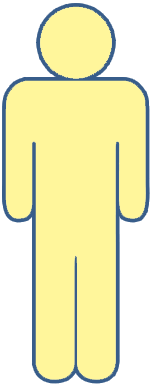 ЗАКОХАНИЙ У РІДНУ ПРИРОДУ
ДОБРИЙ
МАЛИЙ САШКО
РОЗВИНЕНА ТВОРЧА УЯВА
ЧУЙНИЙ
ВРОДЖЕНЕ БАЖАННЯ ПРОЖИТИ БЕЗ ГРІХА
ГЛИБОКА ДУША
СПОСТЕРЕЖЛИВИЙ
КРИШТАЛЕВА ЧИСТОТА СВІТОСПРИЙМАННЯ
МРІЙЛИВИЙ